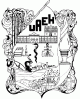 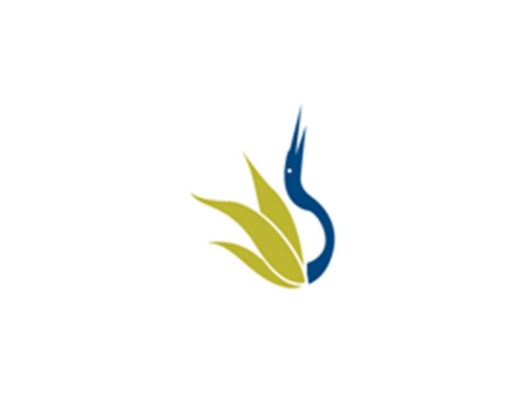 UNIVERSIDAD AUTÓNOMA DEL ESTADO DE HIDALGO
ESCUELA SUPERIOR DE ZIMAPÁN
Licenciatura en Contaduría
 
Asignatura: Teoría General de la Administración 

Tema: Escuelas del Pensamiento Administrativo 

Lic. Jorge U. Alvarado Ramírez 

Julio – Diciembre 2016
Tema: Escuelas del pensamiento administrativo.

Resumen: 
En esta unidad el alumno conocerá como y por que la administración surgió como una disciplina, las principales aportaciones de les escuelas del pensamiento administrativo , su relación con las áreas funcionales de la empresa y los fundamentos de la administración moderna.  

Abstract: 
In this unit the student will know how and why the administration emerged as a discipline , the main contributions of their schools of management thinking , their relationship to the functional areas of the company and the foundations of modern management .
Palabras Clave:
Objetivos 
Resultados 
Planeación 
Estrategia
Táctica 

Keywords 
Objectives
Results
Planning
Strategy
Tactic
Objetivo general:

Aanalizar y relacionar las etapas del proceso administrativo con las áreas funcionales de la empresa y comprenderá en que consisten cada una de ellas y su necesidad dentro de un organismo social
Nombre de la unidad:

Unidad II:  Escuelas del Pensamiento Administrativo 

Objetivo de la unidad: El alumno conocerá los diferentes enfoques de la administración, para así ubicar las distintas escuelas del pensamiento administrativo. Así como la capacidad de reconocer los diferentes enfoques de análisis de administración en sus perspectivas teóricas y prácticas.
Tema: Administración por Objetivos (APO)
Introducción:
Tema: Administración por Objetivos (APO)
Introducción:
A 
P O
Desarrollo del Tema:
APO /  DEFINICION
La APO es un proceso por el cual los gerentes, principal y subordinado, de una organización identifican objetivos comunes, definen las áreas de responsabilidad de cada uno en términos de resultados esperados y emplean esos objetivos como guías para la operación de la empresa.
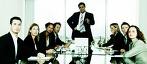 Desarrollo del Tema:
APO /  DEFINICION
Es un  sistema para que los subordinados y sus superiores establezcan mancomunadamente objetivos de desempeño, revisen periódicamente el  avance  hacia los objetivos y  asignen las recompensas con base en dicho  avance.
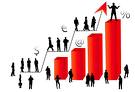 Desarrollo del Tema:
APO /  FUNDAMENTOS
Desarrollo del Tema:
APO / ESTRATEGIA DE IMPLANTACION
Desarrollo del Tema:
APO / ESTRATEGIA DE IMPLANTACION
Desarrollo del Tema:
APO / PROCESO
Desarrollo del Tema: DIAGRAMA DE FLUJO DE LA AXO
Nuevas situaciones
Revisiones parciales
Acción
1. Objetivos institucionales
Medidas correctivas
2. Metas periódicas de la institución
5. Terminación del periodo
3. Metas del superior
Proyecto de evaluación del superior
6. Proyecto de evaluación del colaborador
Proyecto de metas del superior
Proyecto de metas del colaborador
8. Evaluación
7. Entrevista de evaluación
4. Entrevista de fijación de metas del colaborador
9. Expedientes del colaborador
Desarrollo del Tema:
APO / EVALUACION Y SEGUIMIENTO
Lo que se busca con este estilo de dirección es mejorar la eficiencia, eficacia y efectividad y no descalificar aprovechando la oportunidad para humillar y dañar a los involucrados dentro de este proceso de la APO por lo que se presenta a continuación una escala de evaluación que nos permitirá tomar decisiones para mejorar y lograr los objetivos organizacionales.
Bibliografía del tema:

HERNANDEZ Y RODRIGUEZ SERGIO, Introducción a la Administración. Editorial Mc Graw Hill, Cuarta Edición. México 2006.

CHIAVENATO, IDALBERTO, Introducción a la Teoría General de la Administración. Mc. Graw Hill, Séptima edición.

HERNÁNDEZ Y RODRÍGUEZ SERGIO, Introducción a la Administración. Editorial Mc. Graw Hill. Quinta edición.